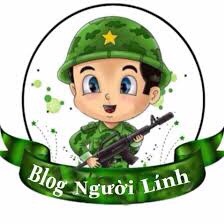 Chia sẻ suy nghĩ của em về hình ảnh người lính: 
+ Họ là người như thế nào?
+ Công việc của họ là gì?
……………
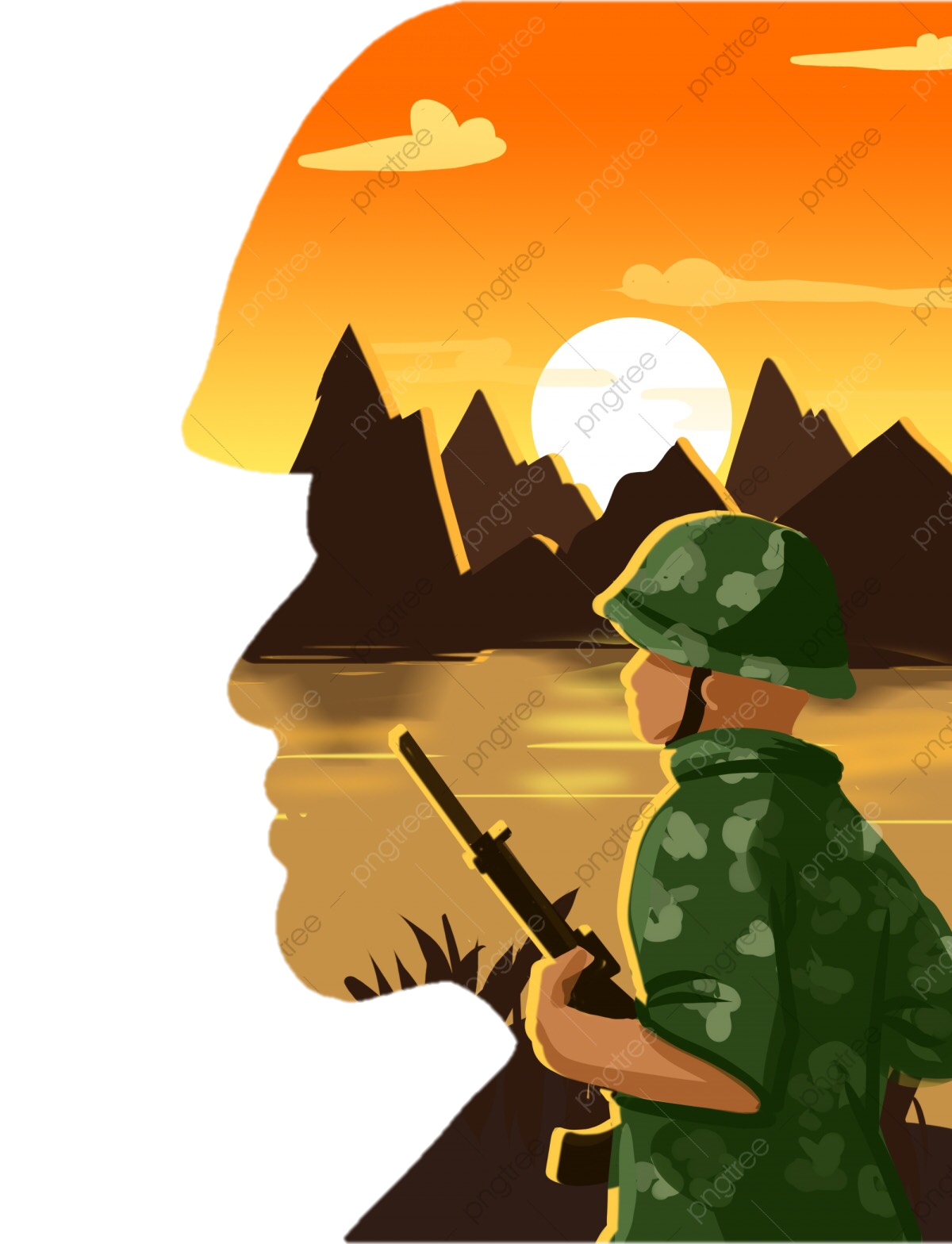 ĐỒNG CHÍ
- Chính Hữu-
Tác giả
Tác phẩm
Cơ sở của tình đồng chí
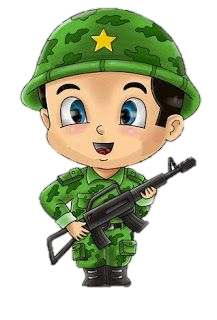 2. Biểu hiện của tình đồng chí
II
I
TÌM HIỂU CHUNG
TÌM HIỂU VĂN BẢN
III
TỔNG KẾT
3. Biểu tượng đẹp về tình đồng chí
Nội dung
Nghệ thuật
Tên khai sinh: Trần Đình Đắc(1926-2007), quê Can Lộc, Hà Tĩnh. Bút danh : Chính Hữu.
 Là nhà thơ trưởng thành trong cuộc kháng chiến chống Pháp.
Phong cách sáng tác: Thơ Chính Hữu vừa bình dị vừa trí tuệ; ngôn ngữ giàu hình ảnh; giọng điệu phong phú, cảm xúc dồn nén, khi thiết tha, trầm hùng khi lại sâu lắng, hàm súc.
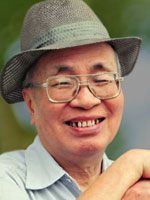 I
TÌM HIỂU CHUNG
Tác giả
1
Chính Hữu 
(1926- 2007)
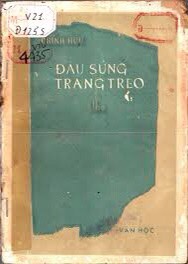 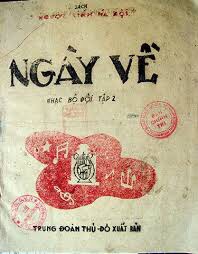 I
TÌM HIỂU CHUNG
Tác giả
1
Một số sáng tác chính
ĐỒNG CHÍ
Chính Hữu
Ruộng nương anh gửi bạn thân cày
Gian nhà không mặc kệ gió lung lay
Giếng nước gốc đa nhớ người ra lính.
Anh với tôi biết từng cơn ớn lạnh
Sốt run người vừng trán ướt mồ hôi.
Áo anh rách vai
Quần tôi có vài mảnh vá
Miệng cười buốt giá 
Chân không giày
Thương nhau tay nắm lấy bàn tay.

Đêm nay rừng hoang sương muối
Đứng cạnh bên nhau chờ giặc tới 
Đầu súng trăng treo.   
                                                    1948
Quê hương anh nước mặn đồng chua
Làng tôi nghèo đất cày lên sỏi đá.
Anh với tôi đôi người xa lạ
Tự  phương trời chẳng hẹn quen nhau,
Súng bên súng đầu sát bên đầu,
Đêm rét chung chăn thành đôi tri kỉ.
Đồng chí !
I
TÌM HIỂU CHUNG
Tác phẩm
2
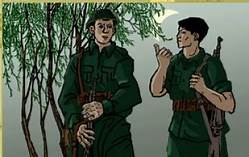 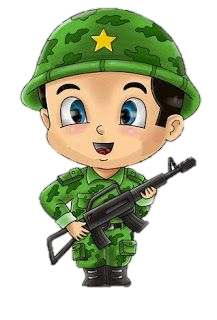 ĐỒNG CHÍ
I
TÌM HIỂU CHUNG
- Sáng tác cuối năm 1948 (thời kì đầu cuộc kháng chiến chống Pháp)
- Được in trong tập Đầu súng trăng treo ( 1966)
Tác phẩm
2
HCST
Xuất xứ
Đề tài
PTBĐ
- Vẻ đẹp chân thực, giản dị của anh bộ đội cụ Hồ trong kháng chiến chống Pháp
- Biểu cảm kết hợp với tự sự và miêu tả
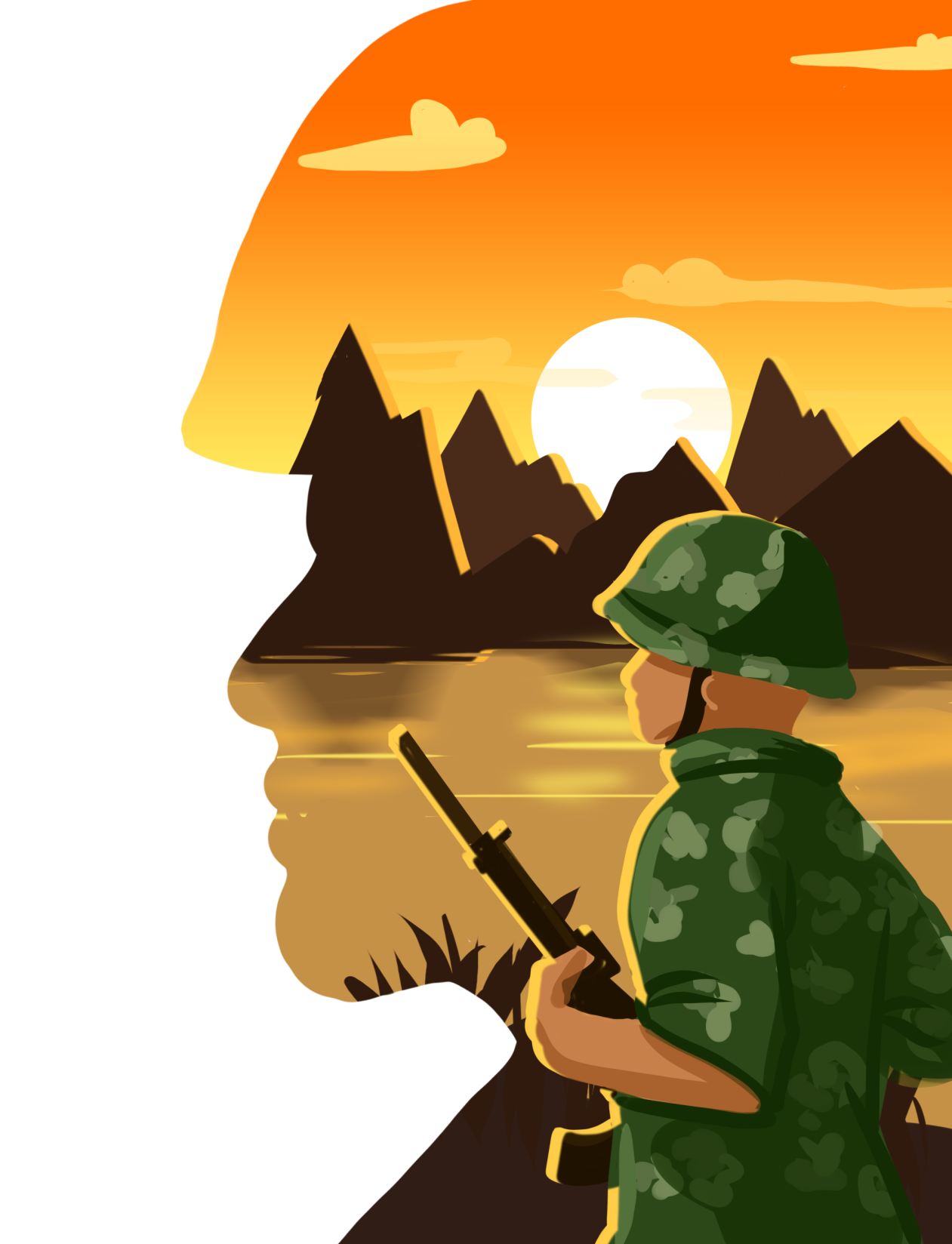 Chính Hữu tâm sự: “Tôi bị ốm, sốt rét ác tính nhưng không có thuốc men gì cả. Đơn vị vẫn hành quân và để lại một đồng chí chăn sóc tôi. Không có đồng chí đó, có lẽ tôi đã bỏ mạng. Sự ân cần của đồng chí đó khiến tôi nhớ những lần đau ốm được mẹ, được chị chăm sóc. Đấy là những gợi ý đầu tiên của bài thơ Đồng chí”
Ý NGHĨA NHAN ĐỀ
I
TÌM HIỂU CHUNG
Đồng: cùng, 
Chí: là chí hướng 
Đồng chí: là thuật ngữ, chỉ những người chung lý tưởng, chung chí hướng. Người ở trong cùng một đoàn thể chính trị hay tổ chức cách mạng. Từ sau năm 1945, “Đồng chí” là cách xưng hô quen thuộc trong các cơ quan, đoàn thể cách mạng, đơn vị bộ đội.
Tác phẩm
2
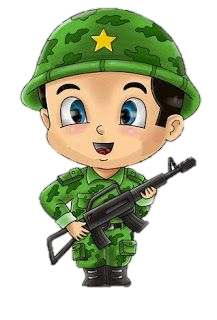 ĐỒNG 
CHÍ
BỐ CỤC
I
TÌM HIỂU CHUNG
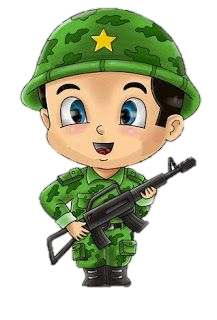 Đoạn 3: 3 câu kết
  Biểu tượng đẹp về tình đồng chí.
Tác phẩm
Đoạn 1: 7 câu thơ đầu.
 Cơ sở hình thành tình đồng chí
2
Đoạn 2: 10 câu tiếp.
  Những biểu hiện của tình đồng chí
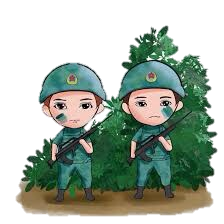 Quê hương anh nước mặn đồng chua
Làng tôi nghèo đất cày lên sỏi đá.
Anh với tôi đôi người xa lạ
Tự  phương trời chẳng hẹn quen nhau,
Súng bên súng đầu sát bên đầu,
Đêm rét chung chăn thành đôi tri kỉ.
Đồng chí !
II
TÌM HIỂU CHI TIẾT
Cơ sở hình thành tình đồng chí
1
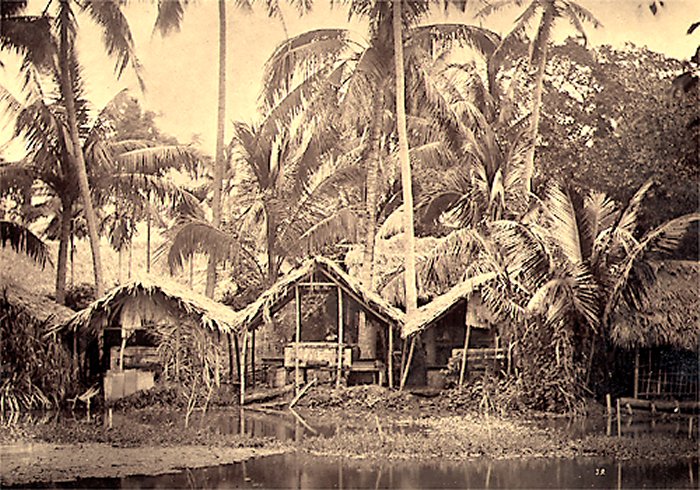 Quê hương anh nước mặn đồng chua
Làng tôi nghèo đất cày lên sỏi đá.
II
TÌM HIỂU CHI TIẾT
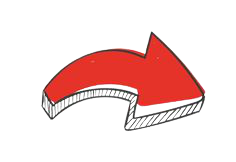 Cơ sở hình thành tình đồng chí
1
- Hình ảnh: nước mặn đồng chua, đất cày sỏi đá
 Tương đồng về cảnh ngộ xuất thân: Những người lính nông dân ra đi từ  những miền quê nghèo khó
- Nghệ thuật: câu thơ sóng đôi, tả thực, sử dụng thành ngữ, lời thơ bình dị, hình ảnh mang tính hình tượng
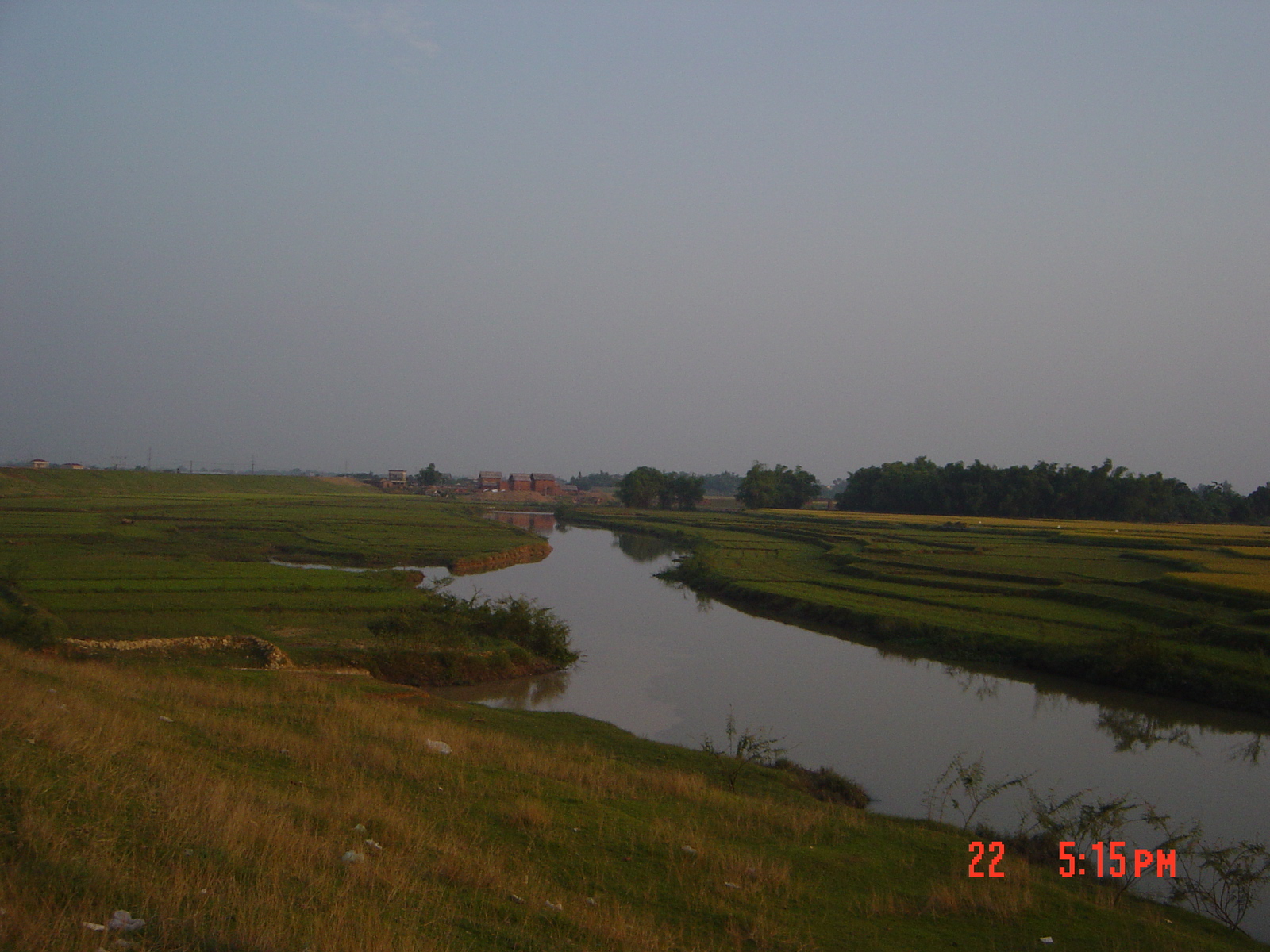 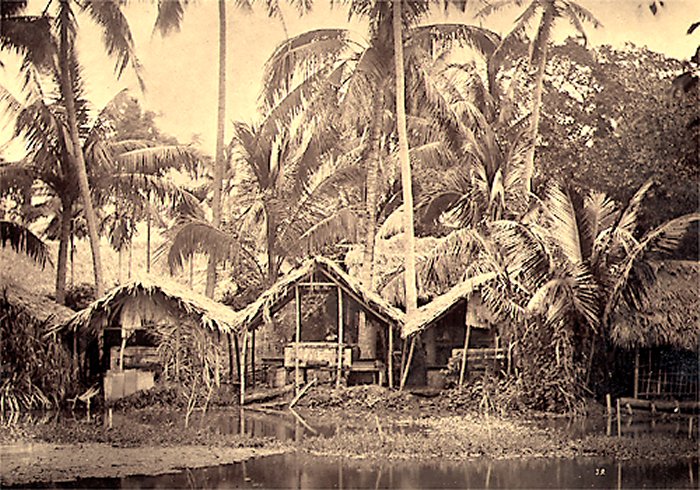 Anh với tôi đôi người xa lạ
Tự  phương trời chẳng hẹn quen nhau,
Chung cảnh ngộ giai cấp
Quen nhau
Xa lạ
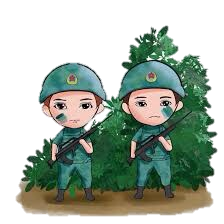 II
TÌM HIỂU CHI TIẾT
Súng bên súng, đầu sát bên đầu
Cơ sở hình thành tình đồng chí
1
Cùng chiến đấu
Cùng ý chí
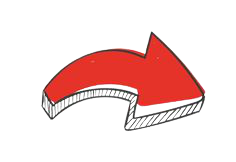 Cùng chung lý tưởng chiến đấu
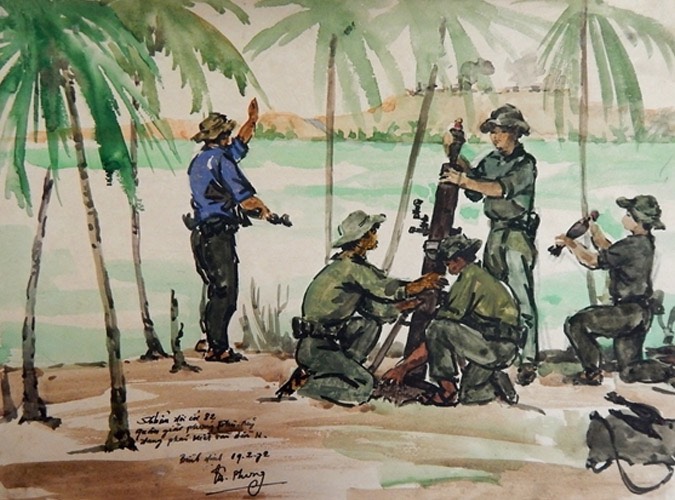 II
TÌM HIỂU CHI TIẾT
-“ Đêm rét chung chăn…”
Cơ sở hình thành tình đồng chí
1
Thời tiết khắc nghiệt
thiếu thốn
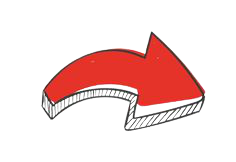 Cùng chia sẻ gian khổ, thiếu thốn
“…đôi tri kỉ”
Hiểu bạn như hiểu mình
 Keo sơn, gắn bó  trở thành đồng chí của nhau
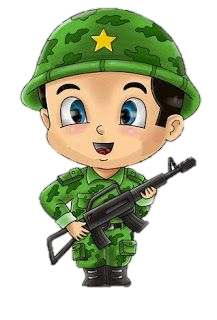 II
TÌM HIỂU CHI TIẾT
Cơ sở tình đồng chí:
Cơ sở hình thành tình đồng chí
1
Tình đồng chí bắt nguồn từ sự tương đồng về hoàn cảnh xuất thân
Cùng chung chí hướng, lí tưởng cách mạng cao đẹp
Cùng trải qua những khó khăn, thiếu thốn
ĐỒNG CHÍ!
 Câu đặc biệt
II
TÌM HIỂU CHI TIẾT
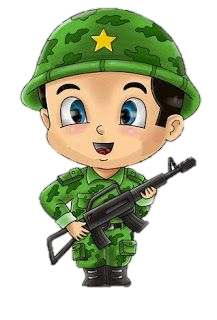 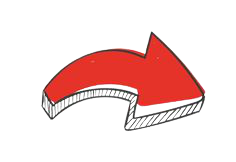 Cơ sở hình thành tình đồng chí
1
Chủ đề của bài thơ
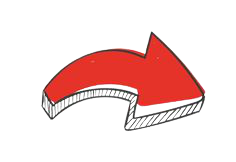 Khẳng định tình đồng chí, đồng đội giữa hai người lính
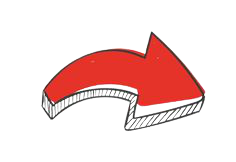 Nhịp cầu nối đoạn 1 và đoạn 2
II
TÌM HIỂU CHI TIẾT
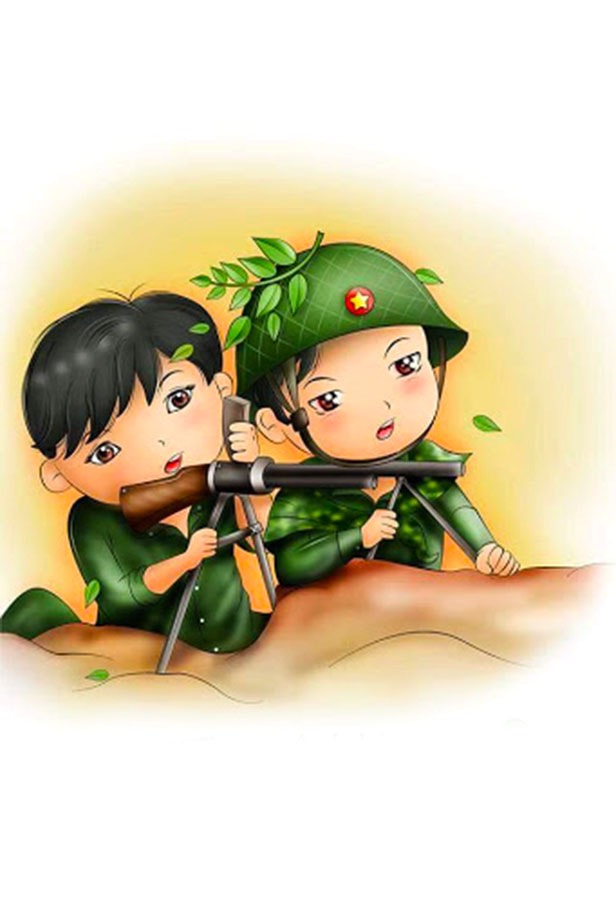 Xa lạ             quen nhau          tri kỉ             Đồng chí
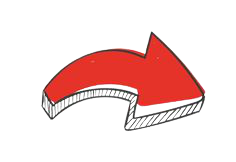 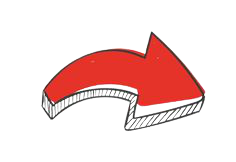 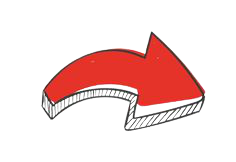 Cơ sở hình thành tình đồng chí
1
 Cơ sở vững chắc, thiêng liêng, cao đẹp
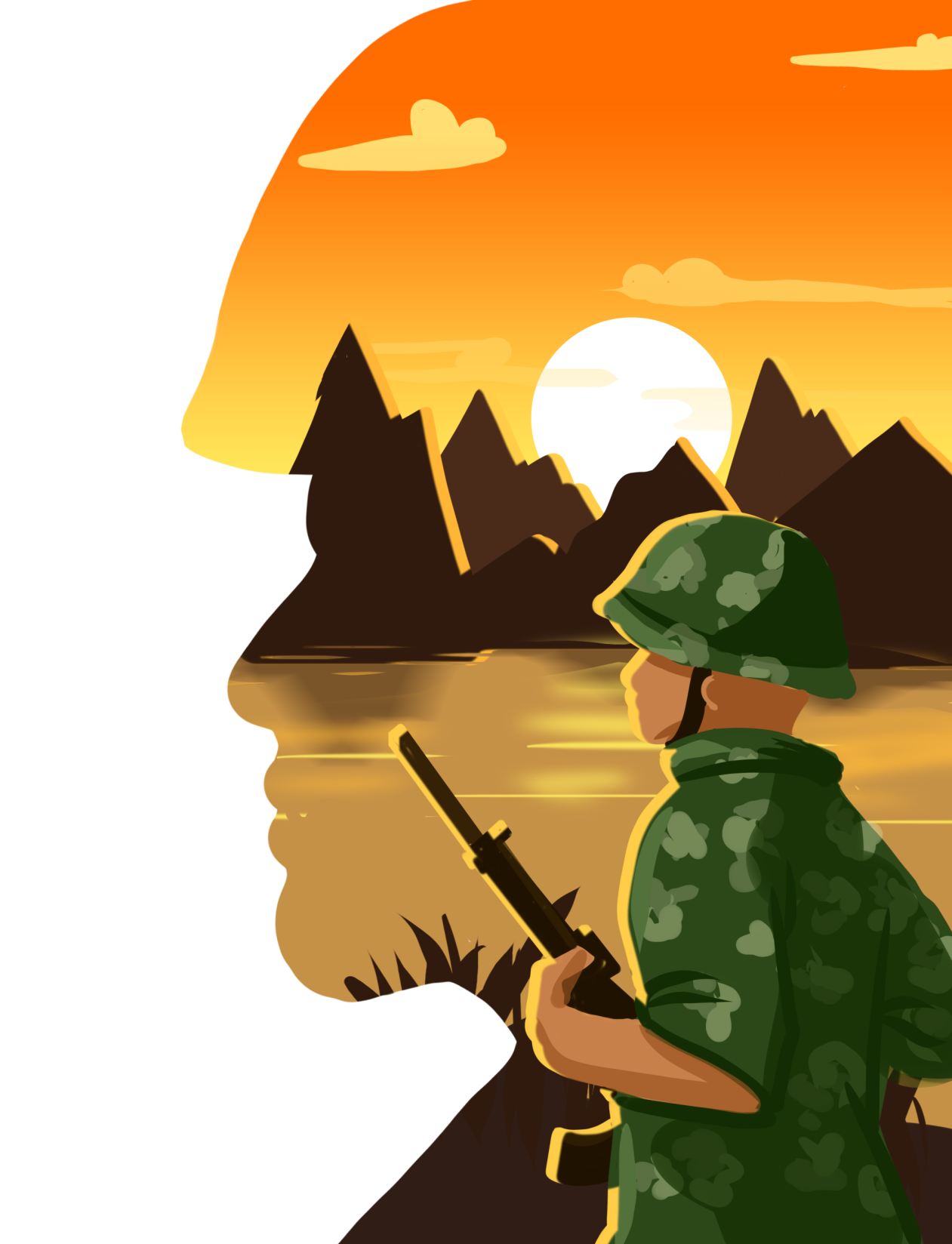 Ruộng nương anh gửi bạn thân cày
Gian nhà không mặc kệ gió lung lay
Giếng nước gốc đa nhớ người ra lính.
Anh với tôi biết từng cơn ớn lạnh
Sốt run người vừng trán ướt mồ hôi.
Áo anh rách vai
Quần tôi có vài mảnh vá
Miệng cười buốt giá 
Chân không giày
Thương nhau tay nắm lấy bàn tay.
II
TÌM HIỂU CHI TIẾT
Biểu hiện của tình đồng chí
2
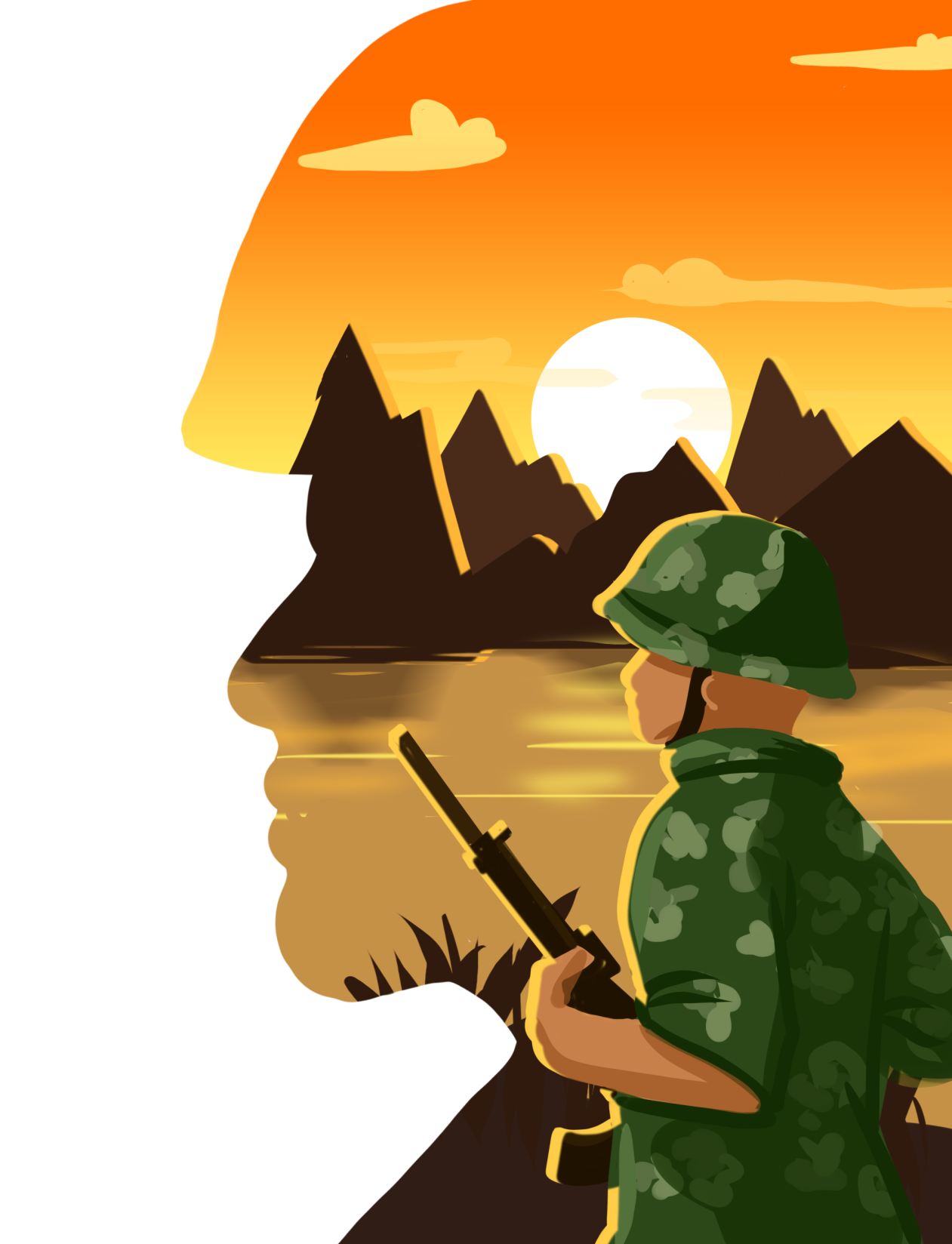 PHIẾU HỌC TẬP
Biểu hiện của tình đồng chí được thể hiện như thế nào qua đoạn thơ?
Ruộng nương anh gửi bạn thân cày
Gian nhà không mặc kệ gió lung lay
Giếng nước gốc đa nhớ người ra lính.
Anh với tôi biết từng cơn ớn lạnh
Sốt run người vừng trán ướt mồ hôi.
Áo anh rách vai
Quần tôi có vài mảnh vá
Miệng cười buốt giá 
Chân không giày
Thương nhau tay nắm lấy bàn tay.
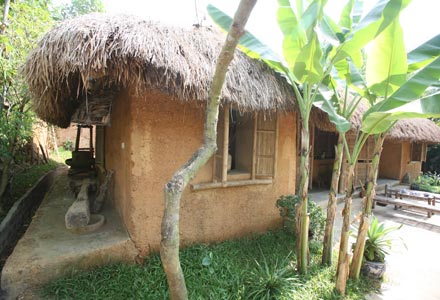 Ruộng nương anh gửi bạn thân cày
Gian nhà không mặc kệ gió lung lay
Giếng nước gốc đa nhớ người ra lính.
V
V
II
TÌM HIỂU CHI TIẾT
Biểu hiện của tình đồng chí
2
Cảnh ngộ và nỗi lòng của nhau
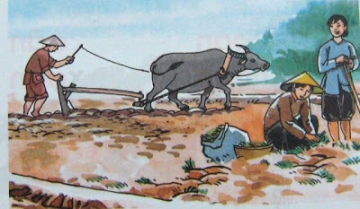 Thấu hiểu
Tô đậm sự lựa chọn dứt khoát của họ về lòng yêu nước, tình cảm cách mạng:
mặc kệ
Nỗi nhớ quê
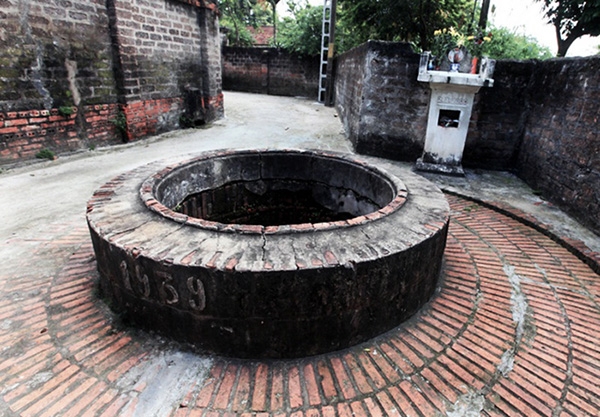 Giếng nước gốc đa nhớ người ra lính.
II
TÌM HIỂU CHI TIẾT
Biểu hiện của tình đồng chí
2
Nhân hóa; hoán dụ
 Biết nhớ thương; chỉ quê hương
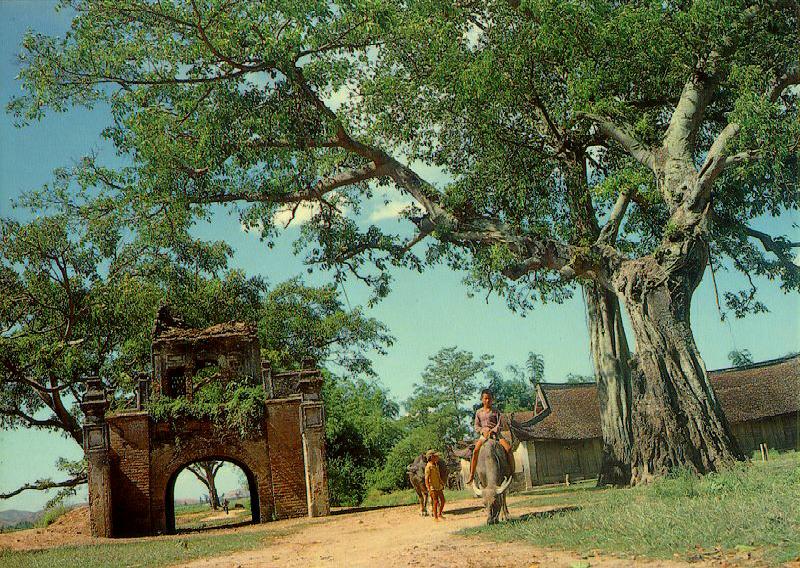 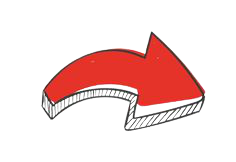  Tình yêu quê hương của người lính trong thời kì kháng chiến chống Pháp.
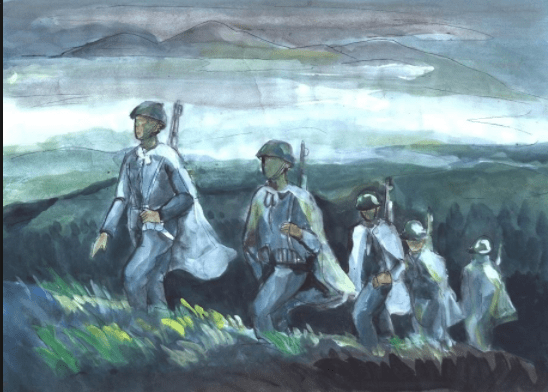 Anh với tôi biết từng cơn ớn lạnh
Sốt run người vừng trán ướt mồ hôi.
Áo anh rách vai
Quần tôi có vài mảnh vá
Miệng cười buốt giá 
Chân không giày
II
TÌM HIỂU CHI TIẾT
Biểu hiện của tình đồng chí
2
Tả thực: sự hành hạ của sốt rét rừng
Sốt rét rừng
Gợi: quan tâm, lo lắng nhau
Đồng cam cộng khổ
Liệt kê: áo rách, quần vá, chân không giày.
Thiếu thốn
Gợi: Khắc nghiệt của núi rừng “Buốt giá”
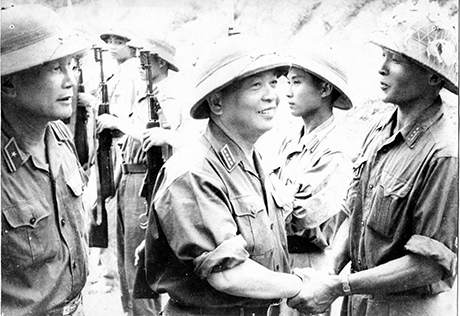 II
TÌM HIỂU CHI TIẾT
“Thương nhau tay nắm lấy bàn tay”
Biểu hiện của tình đồng chí
2
Cử chỉ đơn giản: “tay nắm lấy bàn tay”
Yêu thương, gắn bó
Yêu thương, trìu mến
Ấm lòng
Sẵn sàng chia sẻ
Động lực giúp các anh vượt lên hoàn cảnh
Những biểu hiện của tình đồng chí
Đồng cam cộng khổ
Yêu thương gắn bó
Thấu hiểu
Hoàn cảnh
Sốt rét rừng
Tay nắm lấy bàn tay
Nỗi lòng
Thiếu thốn
Thiên nhiên khắc nghiệt
 Tình cảm chân thành, sâu sắc, nâng đỡ người lính trên mọi nẻo đường
Đêm nay rừng hoang sương muối
Đứng cạnh bên nhau chờ giặc tới
II
TÌM HIỂU CHI TIẾT
Đêm về khuya
Biểu tượng đẹp của tình đồng chí
3
Hoang vu, lạnh lẽo
Căng thẳng trước trận chiến
Chủ động “ chờ”
Ung dung, thanh thản lạ kì, tình yêu nước hun đúc lên  thành tinh thần tự nguyện, sẵng sàng  xả thân, tận hiến.
Đầu súng trăng treo.
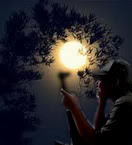  Hình ảnh “đầu súng trăng treo” là hình ảnh mang tính lãng mạn và hiện thực, thể hiện tâm hồn “thi sĩ” của những người chiến sĩ.
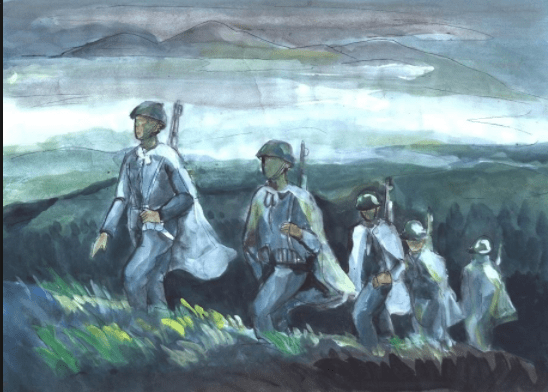 III
TỔNG KẾT
NỘI DUNG
Bài thơ nói về tình đồng chí của những người lính cách mạng trong thời kì đầu của cuộc kháng chiến chống thực dân Pháp gian khổ, nhiều khó khăn, thiếu thốn. Đó là tình đồng đội gắn bó thắm thiết của những người nông dân mặc áo lính, cùng chung lí tưởng chiến đấu vì độc lập, tự do của Tổ quốc. Tình cảm ấy đã tạo nên sức mạnh và vẻ đẹp tinh thần của người lính.
NGHỆ THUẬT
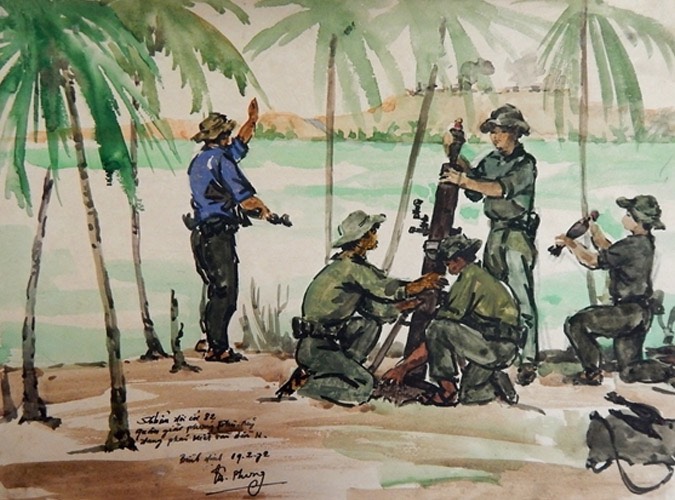 III
TỔNG KẾT
Thể thơ tự do linh hoạt 
- Các chi tiết, hình ảnh được sử dụng mang tính tiêu biểu, chân thực 

- Ngôn ngữ cô đọng, giản dị và giàu sức biểu cảm
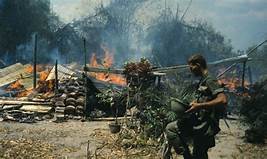 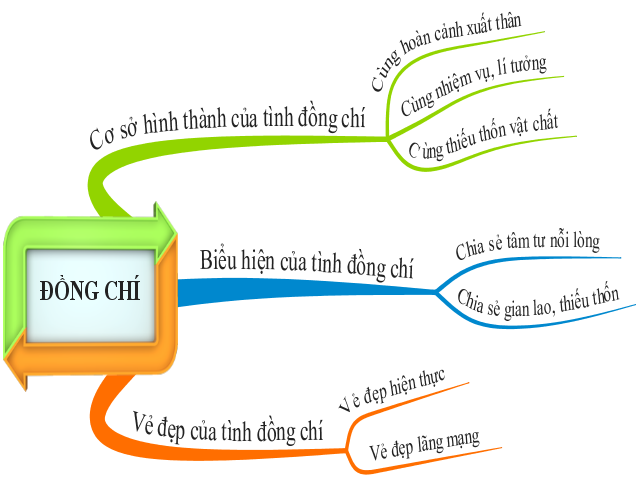 Ca ngợi vẻ đẹp của người lính cụ Hồ thời chống Pháp
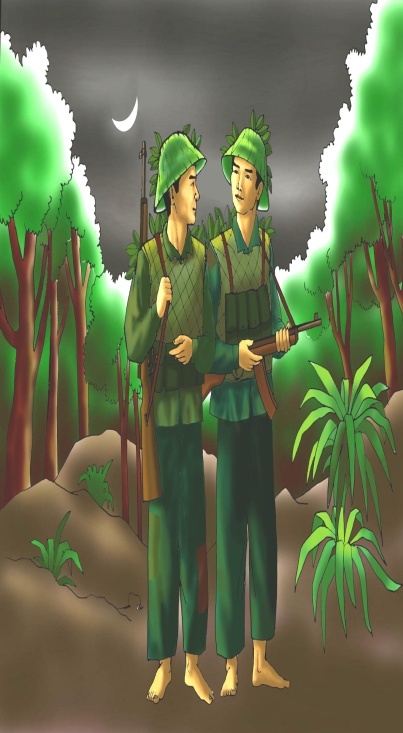 mạn
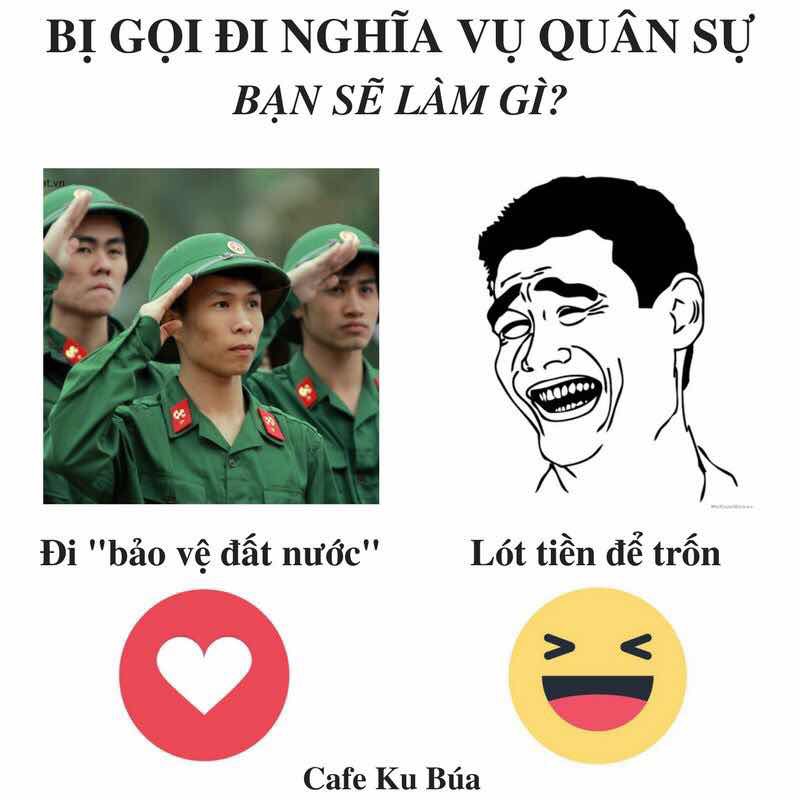 Hãy lựa chọn và chia sẻ
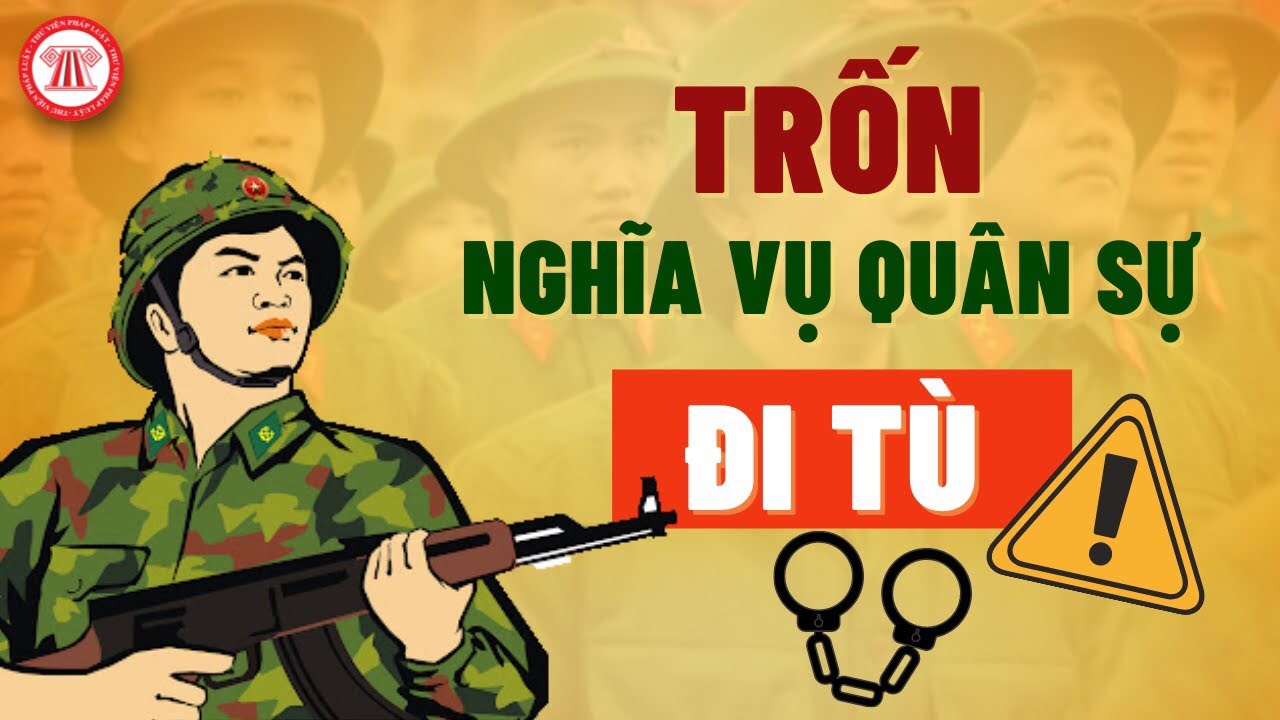